EnterobacteriaceaeClinical Bacteriology IICLS 413
Lab 1
CLS Department
College of Applied Medical Sciences
King Saud University
Basmah Almaarik
Course Content
Enterobacteriacae
Lactose Fermenters:
Escherichia coli
Klebsiella Pneumoniae
Lactose Non Fermenters
Salmonella
Shigella
Proteus
Other gram –ve bacteria
Pseudomonas, Hemophilus, Vibrio, Campylobacter 

Spirochetes

Anaerobes
Clostridia and Bacteroides
[Speaker Notes: The genus Pseudomonas belongs to the family Pseudomonadacea
The Genus hemophilus belongs to family Pasteurellaceae]
Introduction
Enterobacteriaciae  are a large family of Gram-negative rod-shaped bacteria that includes, along with many harmless normal flora, many of the medically significant pathogens

General Characteristics of Enterobacteriacea:
Rod shaped
Gram negative
Catalase positive
Oxidase negative
Facultative anaerobes
Most ferment glucose, some are LF
Most reduce nitrate to nitrite
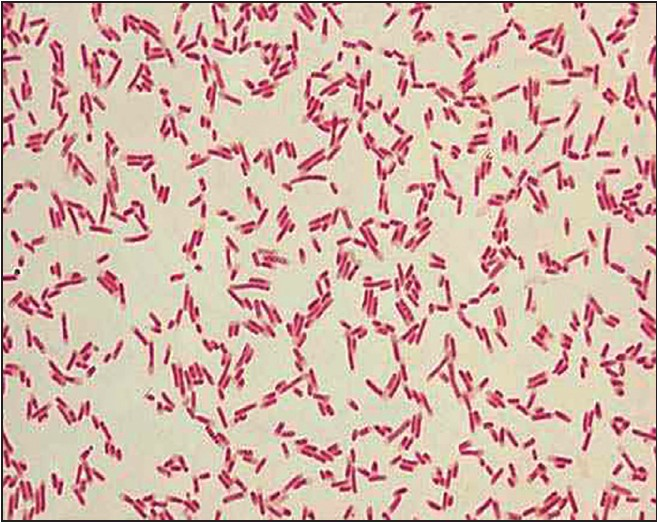 Gram  Negative Bacilli of Escherichia coli from a woman  suffering from Urinary tract infection
Members of the  Enterobacteriaceae Family
	E.coli:
 lactose fermenter- releases acids as a product
 of fermentation. Color  (Ph) indicators change 
the color of the medium in response to the 
 acidic environment.
   Usually produces dry LF colonies
  Motile


	Klebsiellah Pneumoniae:
  Lactose fermenter
   Mucoid LF colonies
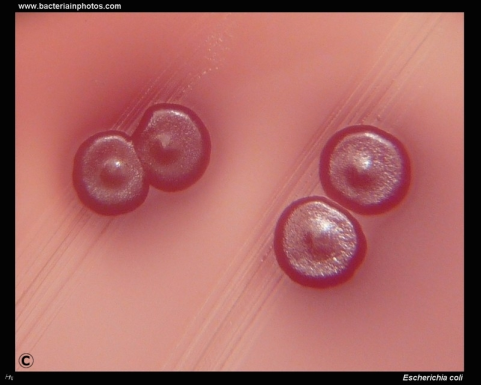 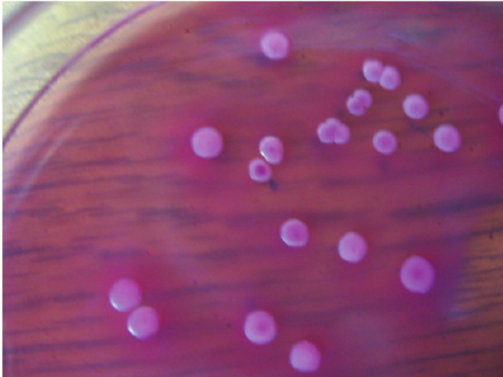 Isolated brick-red coloured E. coli colonies surrounded by a precipitated zone on MAC agar
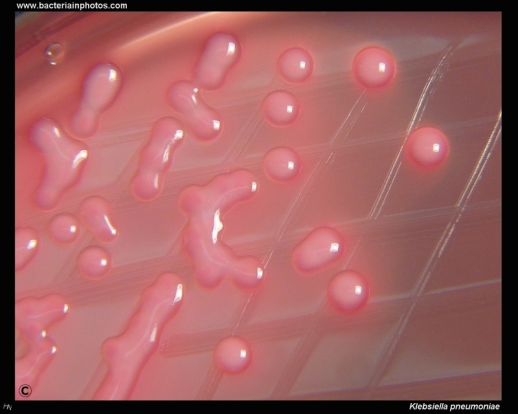 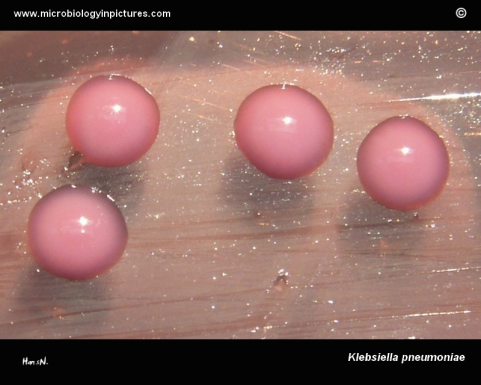 K.pneumoniae growing on MacConkey
Members of the
Enterobacteriaceae Family
	Proteus:
	Non lactose fermenter (NLF)
	Tends to swarm on most culture media
	CLED agar prevents swarming
	Can produce H2S in sodium thiosulfate-containing media
	Motile

	Salmonella:
	NLF
	Produces H2S in sodium thiosulfate-containing media
	motile

	Shigella:
	NLF
	Non H2S producer
Desoxycholate Citrate Agar (DCA):
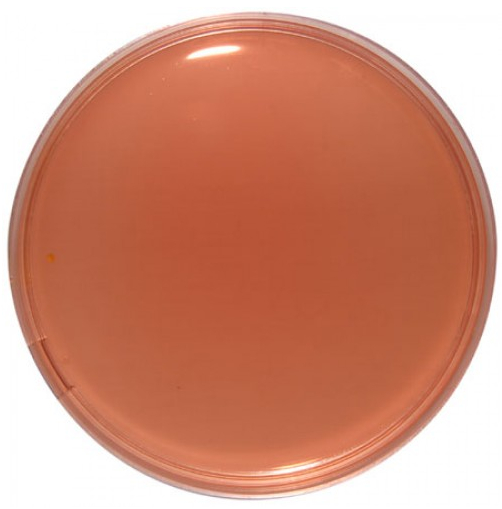 Differential and selective.
Selective for gram –ve
Inhibitory substances: sodium desoxycholate 
and sodium citrate
Differentiates between LF and NLF 
and between H2S producers and  non producers
Neutral red is pH indicator H2S producers give black-centered colorless colonies on DCA (salmonella). Shigella sp. produce colorless colonies without a black  center.
LFs give pink colonies, while lactose NLFs produce  colorless or pale colonies
H2S-producers on DCA
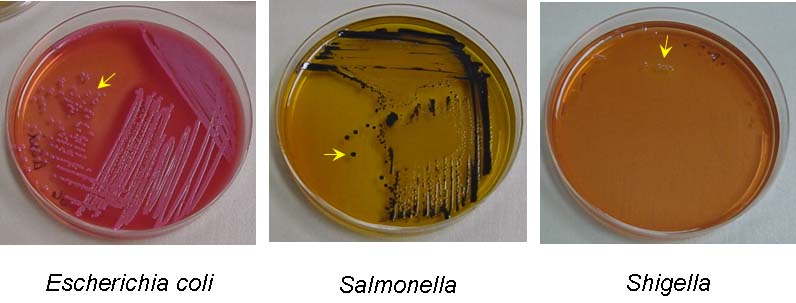 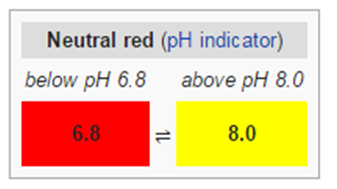 Shigella (non H2S producer)
on DCA
Indicator color chart:
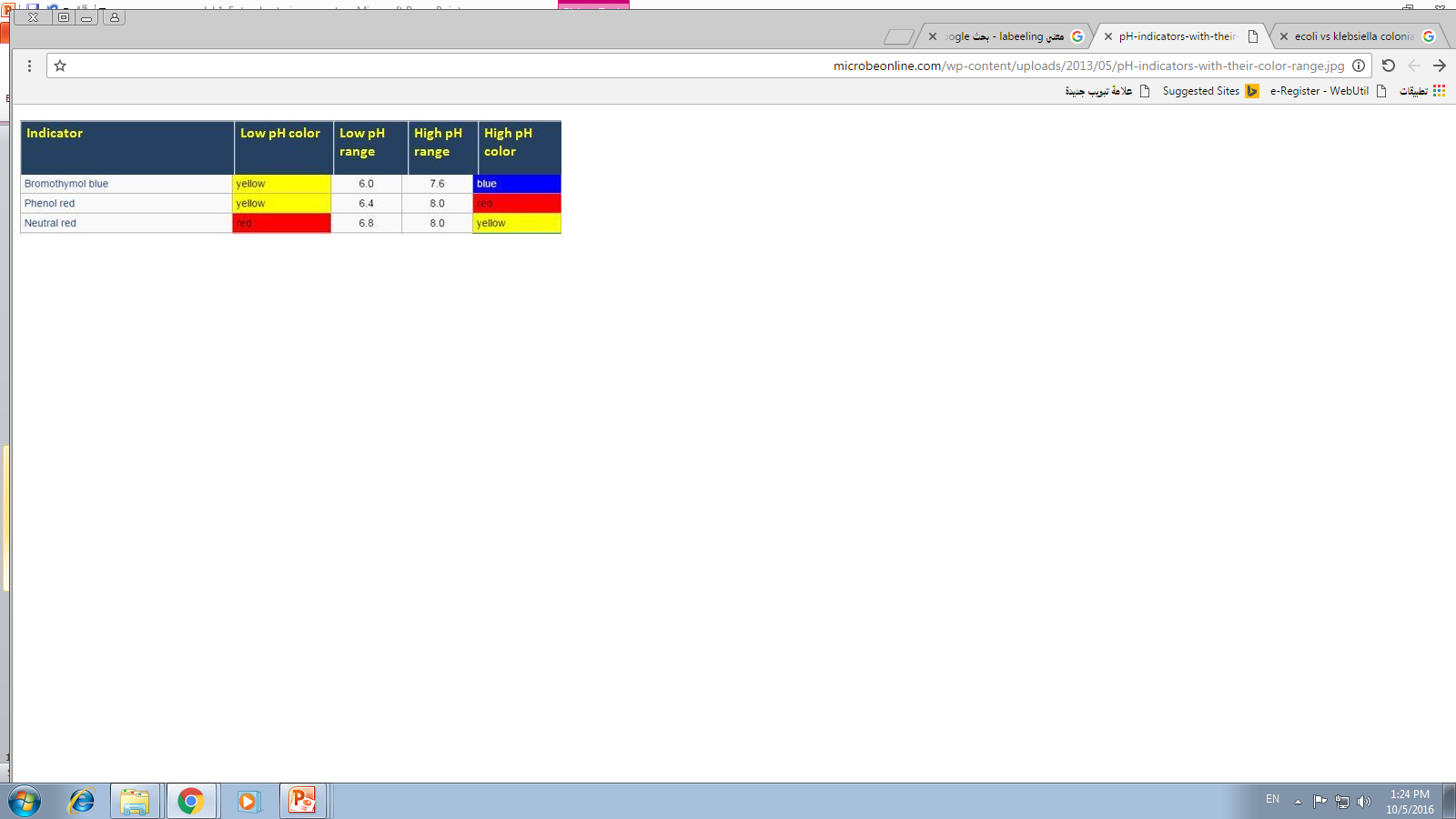 Hektoen Enteric Agar (HE)
	Differential and Selective
	Selective for gram –ve bacteria (Contains bile 
salt inhibitors)
	Differentiation based on lactose fermentation 
and H2S production
	Carbohydrate sources are lactose sucrose and salicin
	Bromothymol blue is color indicator
	Determines H2S production through sodium thiosulphate(as an H2S  source)
	H2S producers give clear colonies with black centers (fish eye
colonies)
	Lactose fermenters give orange colored colonies (sometimes called  salmon colonies). Non fermenters give green-blue colonies
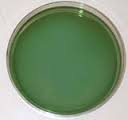 Hektoen Enteric Agar (HE)
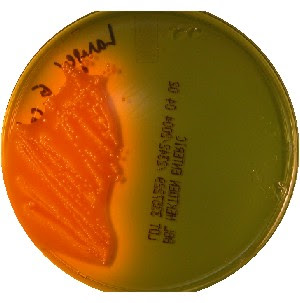 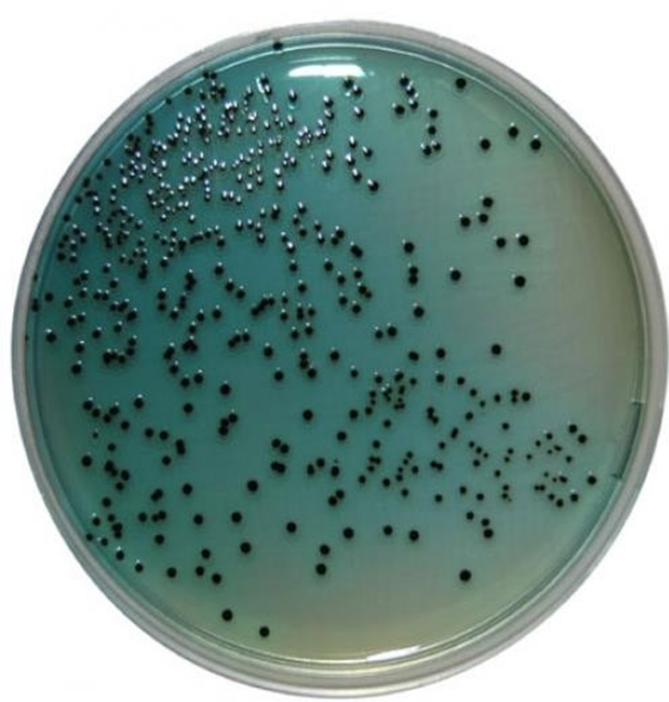 E.Coli salmon red colonies on HE
Salmonella colonies with black center
Lac –ve, H2S -ve colonies
on HE
Characteristic Fish-eye Colonies
Xylose Lysine Desoxycholate Agar (XLD):
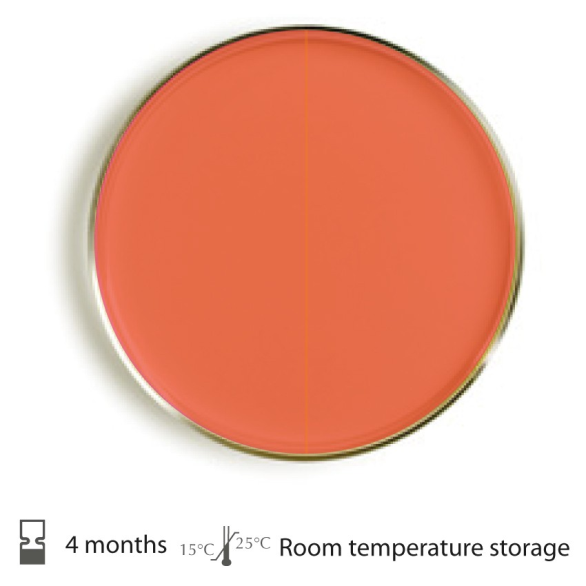 	A Selective and differential medium
	Sodium desoxycholate is inhibitor
	Phenol red: pH indicator
	Differentiation: LF, H2S production

	Contains xylose ,lactose (sugars) and lysine (amino acid)
	LFs produce yellow colonies
	H2s producers (salmonella): red colonies with black centers.
	Non H2S produces red colonies without black centers
	**All enterics, except shigella, ferment xylose this explains why  proteus –even though it’s NLF- gives yellow colonies on XLD
   Salmonella ferments xylose but, does not give yellow colonies
 Why? because salmonella decarboxylates lysine in the medium leading  to alkaline products (if the environment is alkaline, the plate remains  red)
Xylose Lysine Desoxycholate Agar (XLD):
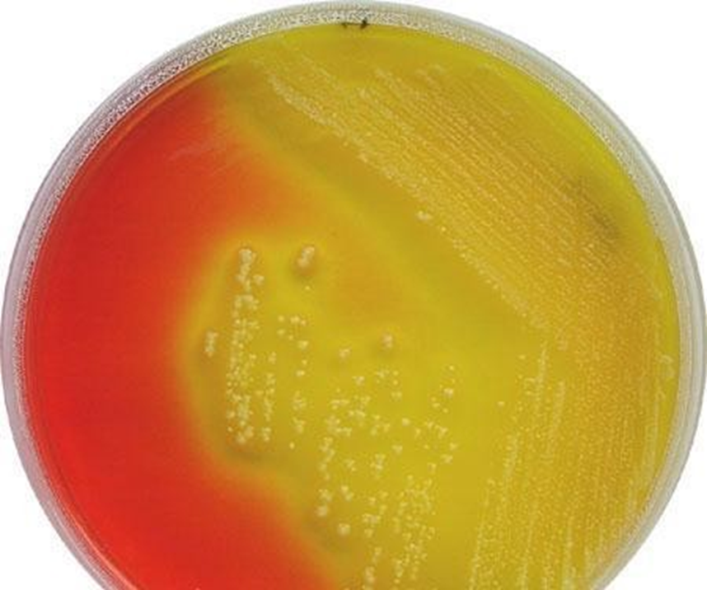 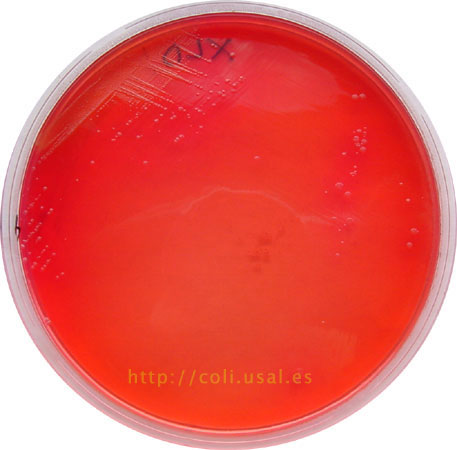 Shigella on XLD: lac -ve,  H2S –ve: red colonies w/out  black centers
Lac +ve, H2S - colonies of
on XLD
Salmonella on XLD: Lac –,  H2S + red colonies with black  centers
How To Report a Gram Stain
When reporting a gram stain, you need to describe 2 things:
Whether the cells are gram positive or negative
The shape and arrangement of the cells 
Shapes can be (bacilli, cocci, coccobacilli, spirohetes …etc)
 Arrangements can be (in chains, in clusters, in pairs (diplococci)..etc)

NEVER mention the name of an organisms when you are asked to comment on a gram stain under the microscope. The gram stain by itself is insufficient to identify an organism. Identification can only be made after doing cultures and biochemical tests
Tasks to be done today
1- Prepare a smear stain it by the  gram stain method. View the slide under the microscope.

2- Culture the given organisms on your agar plates. Then incubate at  37 degrees Celsius. Return to the lab within 24 hrs to record your  results. Growth patterns may change after that and your plate reading will be inaccurate.
3- View the demonstration plates and prepare a table of growth  characteristics (which you will include in your report). 
4- Prepare your lab report as described before
Make sure to include pictures of your results in your reports
Describe:
Growth
Color
Lac  fermentation
•	H2S +/-
Specfic  characteristics  (mucoid  colonies, dry,  swarming..etc)
Reports Should Include
Your name
Practical Title 
Principle of the test performed
Organism used for experiment
Materials and reagents used (include not just gram stain materials, but also the materials you used to make the bacterial smear)
Procedures (must include procedure of both bacterial smear preparation and gram stain)
Result
Before you leave:
Turn off your microscopes
Turn off the incinerators
Clean your bench with:
disinfectant spray and tissue
Wash your hands
Return lab chair to place